ORIENTAÇÕES:

Fonte de título: calibri (Light Títulos) 40 - branco
Alinhada à direita
Não reposicionar
Não inserir imagens
Oficina Tutorial 10.2 IntegradaMacroprocessos de Vigilância em SaúdePercurso de Cuidado da Pessoa Usuária na AAE
ORIENTAÇÕES:

Fonte de título: calibri (Corpo) 36 -
Não reposicionar
Não inserir imagens
O percurso de cuidado da pessoa usuária no ambulatório (INSERIR O NOME DO AMBULATÓRIO)
Equipe responsável pela construção do fluxo de alimentação do instrumento de acompanhamento do percurso de cuidado da pessoa usuária
(Aqui deverá ser identificada toda a equipe de profissionais que durante o período de dispersão da Etapa 10.1 na AAE realizou a construção do fluxo que será apresentado. Podem inserir fotos de cada um. É importante que todos saibam quem esteve à frente das atividades)
Exemplo:
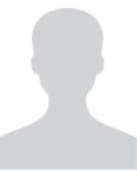 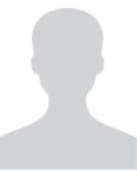 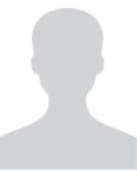 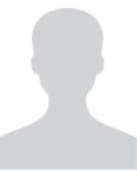 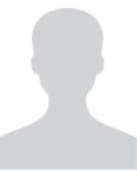 Nome
Função na AAE
Nome
Função na AAE
Nome
Função na AAE
Nome
Função na AAE
Nome
Função na AAE
O percurso de cuidado da pessoa usuária no ambulatório
Aqui a equipe da AAE deverá inserir informações para apresentar à equipe da APS e da Vigilância em Saúde as principais definições operacionais relacionadas ao percurso de cuidado da pessoa usuária no ambulatório respondendo as seguintes questões: 

O que é o percurso de cuidado? 
Quando se faz necessário ser apresentado? 
Quem são os responsáveis pelo acompanhamento?
Que instrumento é utilizado para o acompanhamento?
O percurso de cuidado da pessoa usuária no ambulatório
Aqui a equipe da AAE deverá inserir informações para apresentar à equipe da APS e da Vigilância em Saúde as principais definições operacionais relacionadas ao percurso de cuidado da pessoa usuária no ambulatório respondendo as seguintes questões: 

O que é o percurso de cuidado? 
Quando se faz necessário ser apresentado? 
Quem são os responsáveis pelo acompanhamento?
Que instrumento é utilizado para o acompanhamento?
ORIENTAÇÕES:

Fonte de título: calibri (Corpo) 36 -
Não reposicionar
Não inserir imagens
Fluxo de alimentação do instrumento de acompanhamento
Fluxo de alimentação do instrumento de acompanhamento
(Aqui será apresentado em detalhes o instrumento e o fluxo estabelecido, considerando o ambulatório da região. Nesta seção, já se apresentam os elementos da linha de cuidado e demais informações específicas)
Fluxo de alimentação do instrumento de acompanhamento
(Aqui será apresentado em detalhes o instrumento e o fluxo estabelecido, considerando o ambulatório da região. Nesta seção, já se apresentam os elementos da linha de cuidado e demais informações específicas)
ORIENTAÇÕES:

Não reposicionar o texto do link
Não inserir imagens
Não inserir texto
Não inserir mensagens de agradecimento
Slide padrão de finalização
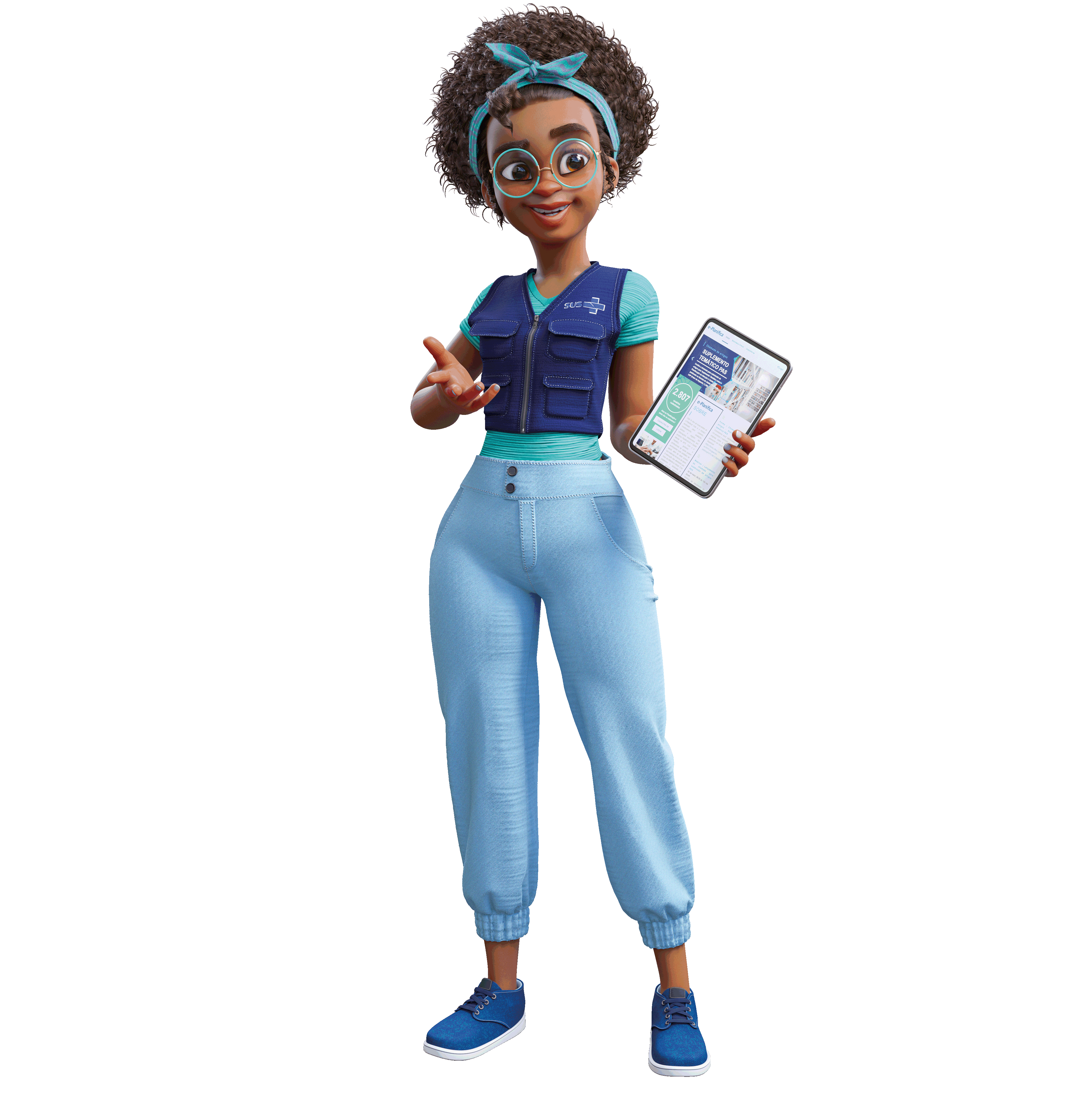